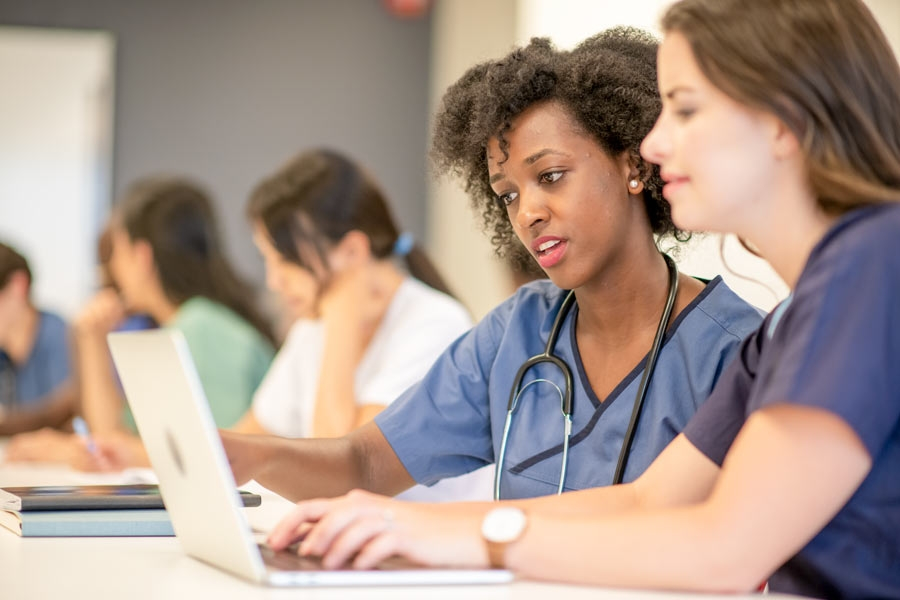 Cal Poly Humboldt Health Taskforce
Update 2/20/24
2024 HTF Update | February 20, 2024
Why do we need this Health Taskforce
Shortage of health-care professional across the North Coast region, California and United States.

Need to improve coordinated efforts between High School preparation, Community College programs, Cal Poly Humboldt and postgraduate programs

Cal Poly Humboldt has an obligation to support the health and wellbeing of our communities through the development of education pathways that nurture an equitable and inclusive health-related workforce.  

We have the opportunity and the means to make a difference!!!
[Speaker Notes: Award winners get a framed certificate, a gift card, and Sandra organizes a reception for them. It has been very popular and approx. 20 faculty and staff showed up at the last reception, for Sandra. In that case, Samantha Williams organized the reception.

The award winners so far are Kenna Kay Hyatt, ASC for English. Serena Maybee-Baltzer for Art and Film. And Sandra Brekke for CAHSS]
The Provost Charge
Determine new academic degree programs in health to address workforce and polytechnic phase two (2026) goals.
Review existing academic degree programs in and related to health. 
Identify opportunities to improve access to healthcare in Humboldt County through partnerships with the Redwood Coast Collaborative K-16 Grant and local community groups.

Membership:
Jamie Jensen (SW), Kayla Begay (NAS), Eden Donahue (Nursing), Jill Anderson (Kins), Jenny Cappuccio (Chem), Jianmin Zhong (Bio), Janelle Adsit (English), Rose Francia (TRIO), Cameron Govier (Curriculum), Liz Laura (United Indian Health Services), Chris Snyder (Open Door Community Health), Trisha Cooke (Open Door), Justus Ortega (CPS), Brodie Lyon (Pre-Med student)
[Speaker Notes: Award winners get a framed certificate, a gift card, and Sandra organizes a reception for them. It has been very popular and approx. 20 faculty and staff showed up at the last reception, for Sandra. In that case, Samantha Williams organized the reception.

The award winners so far are Kenna Kay Hyatt, ASC for English. Serena Maybee-Baltzer for Art and Film. And Sandra Brekke for CAHSS]
The Provost Charge
Determine new academic degree programs in health to address workforce and polytechnic phase two (2026) goals.

Identify Health Workforce needs regionally, across California, and nationally.
Obtained regional, state, and national workforce data 
Distributed survey for community partners- assess workforce demand and top priority programs and pathways. (February/March)
Plan community partner listening sessions (March). 
Understand workforce needs, issues related to the workforce (retention and recruitment issues), and issues related to student clinical placements (site agreements, student-to-supervisor ratio, etc.).

Identify programs already in development at Cal Poly Humboldt. 
Survey of Department Chairs (February/March)

Develop a Rubric for evaluating possible new Health-related Bachelor’s degree, Master’s Degree, minor and/or certificate. (February)
Workforce demand
Student demand
Cal Poly Fit
Competitive outlook
Resource implications- faulty, facilities, equipment, etc.
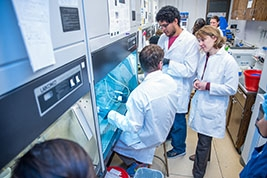 [Speaker Notes: Award winners get a framed certificate, a gift card, and Sandra organizes a reception for them. It has been very popular and approx. 20 faculty and staff showed up at the last reception, for Sandra. In that case, Samantha Williams organized the reception.

The award winners so far are Kenna Kay Hyatt, ASC for English. Serena Maybee-Baltzer for Art and Film. And Sandra Brekke for CAHSS]
The Provost Charge
Review existing academic degree programs in and related to health

Identify existing programs and their status. (February/March)
Survey of Program Leads 
General information- Curriculum
Marketing and recruitment 
Strength, weakness, opportunities for improvement

Understand the student experience. (February/March)
Survey of Students
Addresses experiences in program 
Identify strengths of the program, areas for improvement 
Understand experiences with academic and career advising.

Develop actionable plan for supporting existing programs. (April/May)
Plan listening and discussion sessions as develop support plans
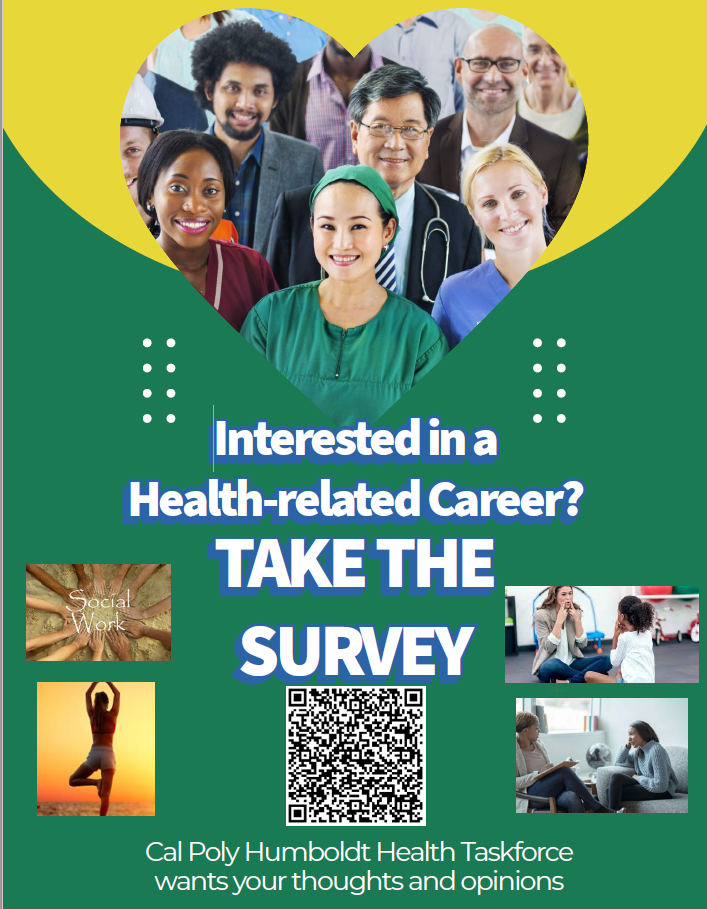 [Speaker Notes: Award winners get a framed certificate, a gift card, and Sandra organizes a reception for them. It has been very popular and approx. 20 faculty and staff showed up at the last reception, for Sandra. In that case, Samantha Williams organized the reception.

The award winners so far are Kenna Kay Hyatt, ASC for English. Serena Maybee-Baltzer for Art and Film. And Sandra Brekke for CAHSS]
The Provost Charge
Identify opportunities to improve access to healthcare in Humboldt County in partnership with the Redwood Coast Collaborative K-16 Grant and local community groups.

Aspiration: creating academic pathways for local students (K-12) leading to careers in health may lead to an increase and perhaps better retention in the the regional health workforce.

Understand the needs of local high school students
Survey of local High school counselors (February)
Listening sessions with education partners- HCOE, counselors, local HS health-related clubs (March)

Examine the Dual-Enrollment needs of local students and possible Dual-Enrollment Models for Cal Poly Humboldt. 
Examine dual enrollment programs in regional community colleges and other CSUs (Jan./Feb.)
Identify high-demand courses (February/March)
Identify barriers to enrollment at CPH and new models we could use.
[Speaker Notes: Award winners get a framed certificate, a gift card, and Sandra organizes a reception for them. It has been very popular and approx. 20 faculty and staff showed up at the last reception, for Sandra. In that case, Samantha Williams organized the reception.

The award winners so far are Kenna Kay Hyatt, ASC for English. Serena Maybee-Baltzer for Art and Film. And Sandra Brekke for CAHSS]